VICH Task Force for the development of General Combination guideline
Progress Report
Introduction
At 3rd VOF meeting in Nov 2013, China PR presented a Concept Paper for “Efficacy studies for combination drug products” GL. 
The SC & VOF members welcomed the proposal as an important topic where guidance is currently lacking.
The scope was broad; could lead to several GLs. 
It would be useful to identify the combinations available in order to reach agreement on which GLs should be developed.

The SC decided to create a task force (TF) chaired by JMAFF.
Task Force Members
Mandate
To elaborate a discussion paper proposing a more focused scope for the development of a VICH GL for combination products. 
             
The TF has
Prioritized the target products
Explored the possibility of 
  a general policy document
>Explore Major combination

>Analyse GLs already in Place
Major Combination-products
Technical Requirement GLs in Place
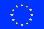 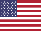 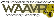 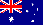 WAAVP: World Association for Advancement of Veterinary Parasitology
Priority Setting
VICH does not wish to encourage the development of AM combinations that could be inconsistent with the principles of prudent use of AMs. 
Not preclude future innovation or combinations with other substances consistent with the prudent use or that improve therapeutic outcome.
Antiparasitic combination should be addressed by the Anthelmintics EWG in the future.
The first topic : General combination GL
General GLs already in place
If claims are different for each drug ingredient…then   
    (A+B)> B for claim Y
(A+B)> A for claim X.

b) If the claim is the same for each ingredient…then
(A+B)> for claim X
(A+B)> for claim X.
:
Concept Paper finalized
The draft CP was reviewed at the 33rd SC / 7th VOF meetings in June, 2016. 
Revised version (2.0) was circulated until Jan 2017
Several supportive comments from VOF members 
Minor comments, emphasizing the main focus
These were reflected into the final CP: Feb 2017
Expert Working Group
The SC decided to establish an EWG for General Guideline on Pharmaceutical Combination Products at 34th SC meeting in Buenos Aires (Feb 2017)
Topic Leader: Dr. Crystal Groesbeck, CVM, USFDA
Chair person: To be confirmed
Asking Dr. Xu (ChinaPR) to be a first EWG Chair from VOF members
Timetable/Milestones
Thank you
感謝